Cash Management Reform 
The Way Forward in Central Government
Financial Management Resource and Research Society
November, 2014
WHAT IS CASH MANAGEMENT?
The strategy and associated processes for managing cost-effectively the government’s short-term cash flows and cash balances, both within government, and between government and other sectors.
(Williams 2004)

Having the right money in the right place at the right time to meet the government’s obligations in the most cost-effective way
(Storkey 2001)
OBJECTIVES OF CASH MANAGEMENT
To ensure that adequate cash is available to process due payments. Pooling revenues in a treasury single account (TSA) facilitates this.

To manage the borrowing so as to minimize government borrowing costs.

To maximize returns on financial assets (avoid the accumulation of low-yielding government deposits or idle funds).

To manage risks by appropriate measures such as collateralization of government deposits.

To support the implementation of monetary policy at minimum cost to government.
CASH MANAGEMENT IS DIFFERENT FROM BUDGET MANAGEMENT
Budget management ensures that budget is managed within the appropriated budget and there are no excesses or shortfalls.

Cash management ensures that there is enough liquidity for payments and surpluses/ deficits of cash are optimally managed.
CASH MANAGEMENT FUNCTIONS AND PROCESSES – AN OVERVIEW
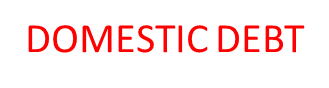 Cash Management Challenges in India
Fragmentation of responsibilities for cash management in government
Poorly defined structural linkages amongst:
		Budget Division
			- Cash Management Cell
			- Middle Office (Debt Management)
		Reserve Bank of India
		Controller General of Accounts
			- Cash Management Unit
			- Cash Planning Units in the Ministries		
No cash management handbook or manual
Cash Management Challenges in India (Contd.)
A heavily compromised Treasury Single Account System in the Central Government – consequences of pre-funding releases to States
Problems of parking of funds- delayed tax refunds
Sporadic implementation of in-year cash management instructions
No commitment control
Weak I.T. support
Classification system weaknesses
Lack of skills and trained staff and no strategy to address this.
No incentives for good cash management
STATUS OF CASH MANAGEMENT IN INDIA-PEFA INDICATORS 2010
INDIA PEFA MARCH 2010
Monthly receipts and expenditure trends
Monthly expenditure by main components
Month-wise fiscal deficit vs issue of domestic debt
CASH MANAGEMENT IN INDIA – WAY FORWARD
Need for a dedicated cash management organisation. This could be a Cash Management Unit in the CGA’s Office and Cash Planning Units in the ministries.
Legal and Regulatory Framework needs to be strengthened through a Cash Management Manual ( the present GFR does not even mention cash management)
Instead of the present Cash and Debt Management Committee, an Asset and Liability Management Committee should be established with an appropriate composition and mandate for coordination of cash, debt and monetary issues
WAY FORWARD (contd.)
Clearly distinguish between the institutional functions related to budget management and cash management
Remove the weaknesses of the TSA System by “Just-in-time” funding of transfers and subsidies. PFMS/ CPSMS System of the CGA has apparently the capability, which can be strengthened further 
Improved IT systems for cash forecasting and management
Skills and capacity building through entry level, in-service training and special familiarization programs for non-financial managers.
CASH FLOW FORECASTING
A key requirement of cash management is the ability to forecast daily cash inflows and outflows
Cash forecasts help in the financing of budgeted expenditure and in developing policy responses for effective cash management 
In-year cash forecasting information is usually prepared on a rolling three month basis
Actuals vs forecasts are monitored on real time basis
Large Spending Units and Tax Units participate actively in the forecasting process
SURPLUSES/ DEFICITS AND FINANCING
ROUGH TUNING
		- Issue of Treasury Bills
		- The issue of bills is based on expected net cash flows
		- Management of structural surpluses
		- Results in rough smoothing of the cash balance

	FINE TUNING
		- More Active Cash Management policies
		- Wider range of cash management instruments
		- Results in finer smoothing of the cash balance
MONETARY POLICY
Central Bank takes into account in its Monetary Policy operations, the likely changes in government balances
Ministry of Finance provides to the Central Bank information on government’s expected cash flows and balance
The Central Bank also provides information to the Ministry of Finance on government’s actual balance on daily basis 
In addition to giving monthly accounts figures of receipts and expenditure, the Ministry of Finance also gives these forecasts of the daily cash position of the government.
DEBT MANAGEMENT POLICY
Integration between cash and debt management ensures:
		- Debt issue decisions keep in view the seasonal  	 	  	  nature of government’s cash flows
		- An overview of the market is available in deciding the 	 	  balance of short and long term debt and treasury bills
		- Active cash management
Integration or a high degree of coordination between cash and debt management is the norm as far as best practice is concerned 
The formation of a Debt Management Office separate from the Central Bank, is also becoming a norm.
CLEAR OUTLINING OF THE ROLE OF CENTRAL BANK, BUDGET DIVISION, MIDDLE OFFICE (DEBT MANAGEMENT), CGA AND LINE MINISTRIES
Cash Management Manual will have to clearly lay down the role of all the participants. This will generally consist of:
		- Central Bank providing banking services and flows
		-  Spending Agencies and Tax departments providing data 	    concerning their expenditure and receipts 
		-  CGA/ CCAs aggregating the “above the line” cash 		    forecasts
		-  Budget Division/ Debt Office adding “below the line” 	  	   transactions and also taking decisions about investments 	   and issue of Treasury Bills.
THANK YOU